Report of the              Vice-President (External Affairs)
Winter General Assembly – 2017
Connor Spencer
March 26th, 2018
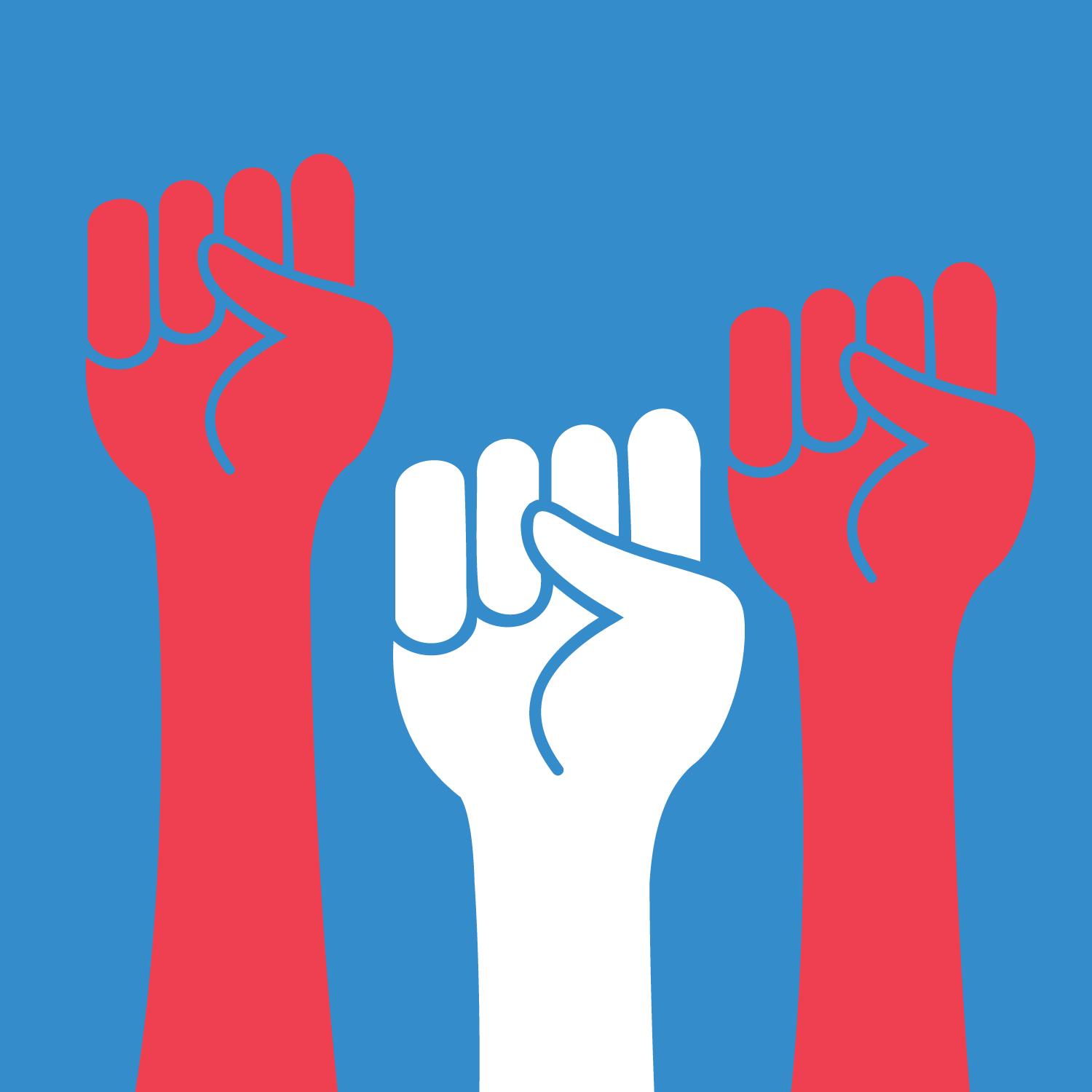 VP External Job Description and Mandates
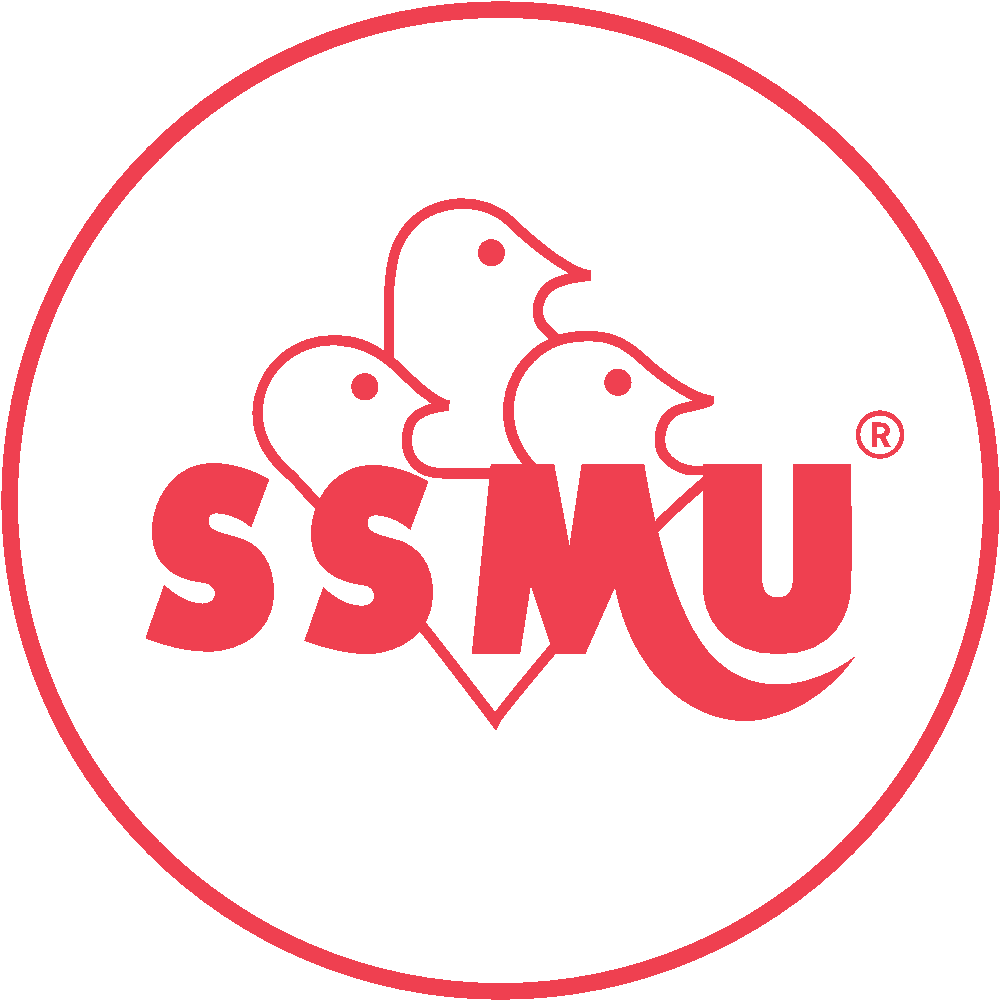 •What is Under My Portfolio? : 1) Campaigns, 2) Indigenous Affairs, 3) Community Affairs, 4) External Affairs, 5) Union Affairs
•SSMU Constitution 10.14: “The Vice-President (External Affairs) shall exercise the following powers and perform the following duties:
to represent the Society and communicate positions and Policy taken by the Society to external bodies and agencies; 
to lobby federal, provincial, and municipal governments to further the objectives, goals and Policy of the Society; 
to mobilize students on positions and Policy of the Society and assist in the coordination of student-run political campaigns; 
to develop Policy regarding initiatives in the Montreal community;
 to communicate to the Board of Directors relevant external issues which may significantly affect the Society;
 to coordinate the Society’s Indigenous solidarity efforts; 
to operationalize the Society’s commitment to the Francophone community; 
and to attend meetings of relevant local, provincial, national or international student groups.
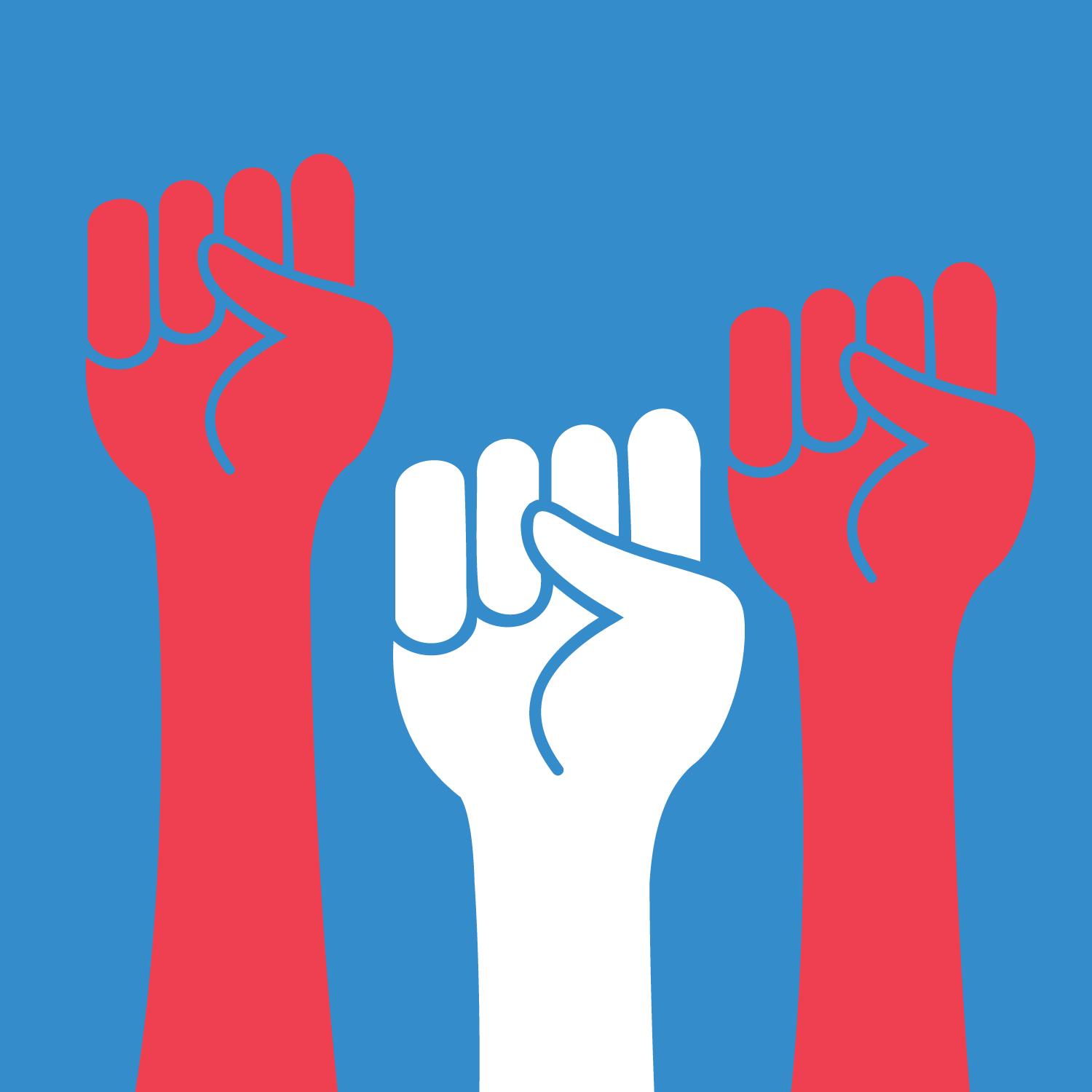 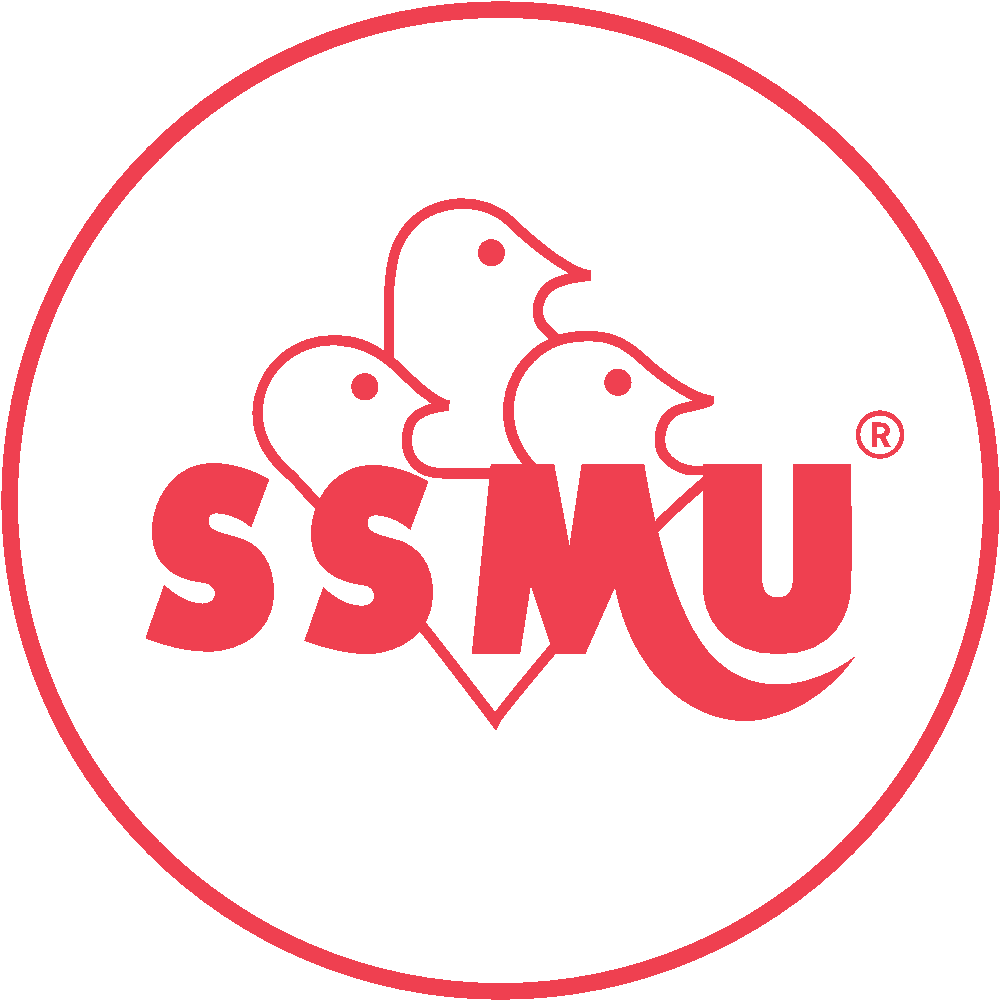 Mandates
(Full mandate letter available here: https://docs.google.com/a/ssmu.ca/document/d/1ohMWClmYkn9tlP8yENIYvCZvdUfD3QNML0vCDzjxRu4/edit?usp=sharing )
Policies:
•Indigenous Solidarity Policy
•Policy Against Unpaid Internships
•Policy for a Campus Free of Harmful Military Technology
•Policy on Support for Family Care
•Sustainability Policy
•Climate Change Policy
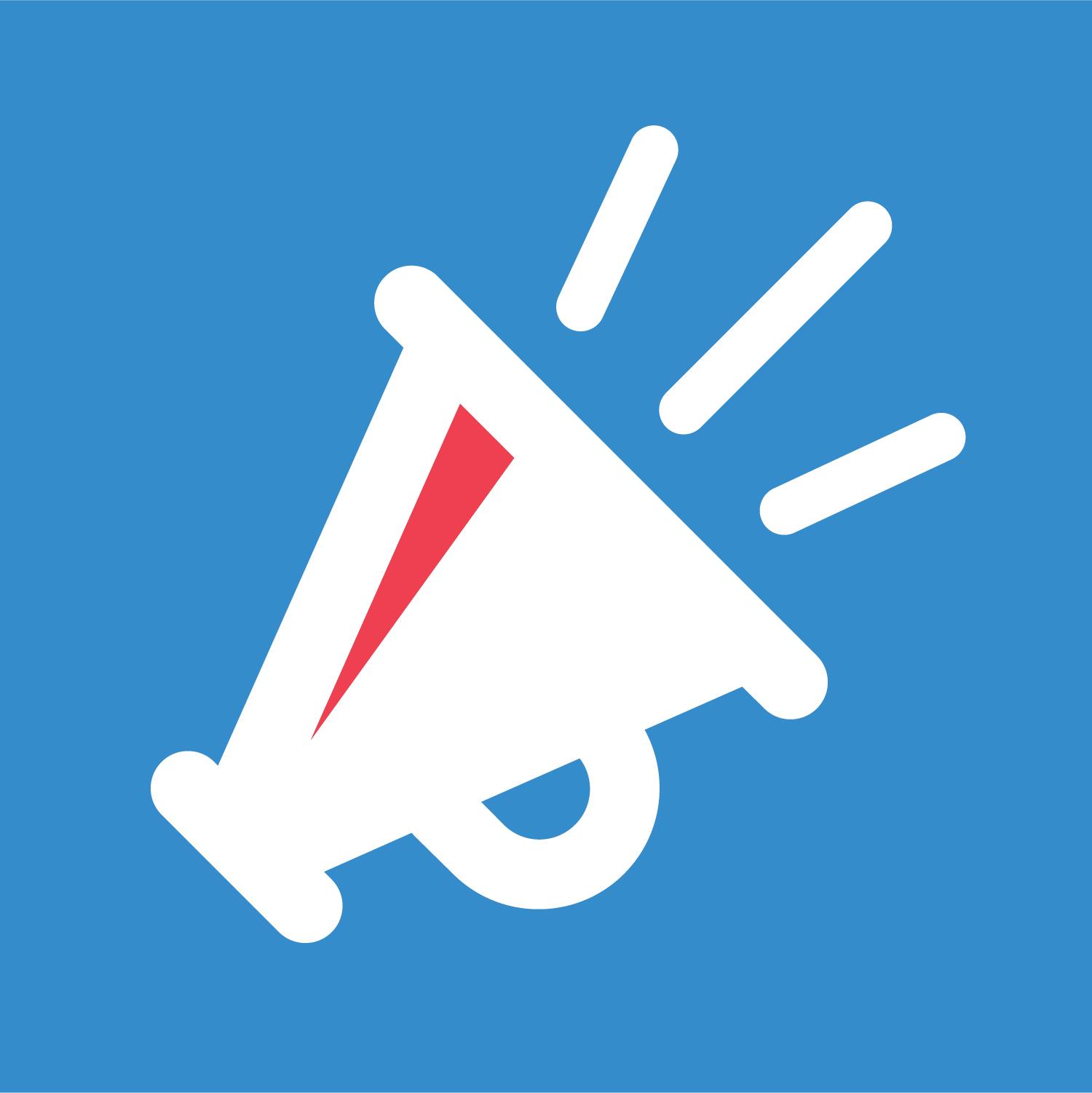 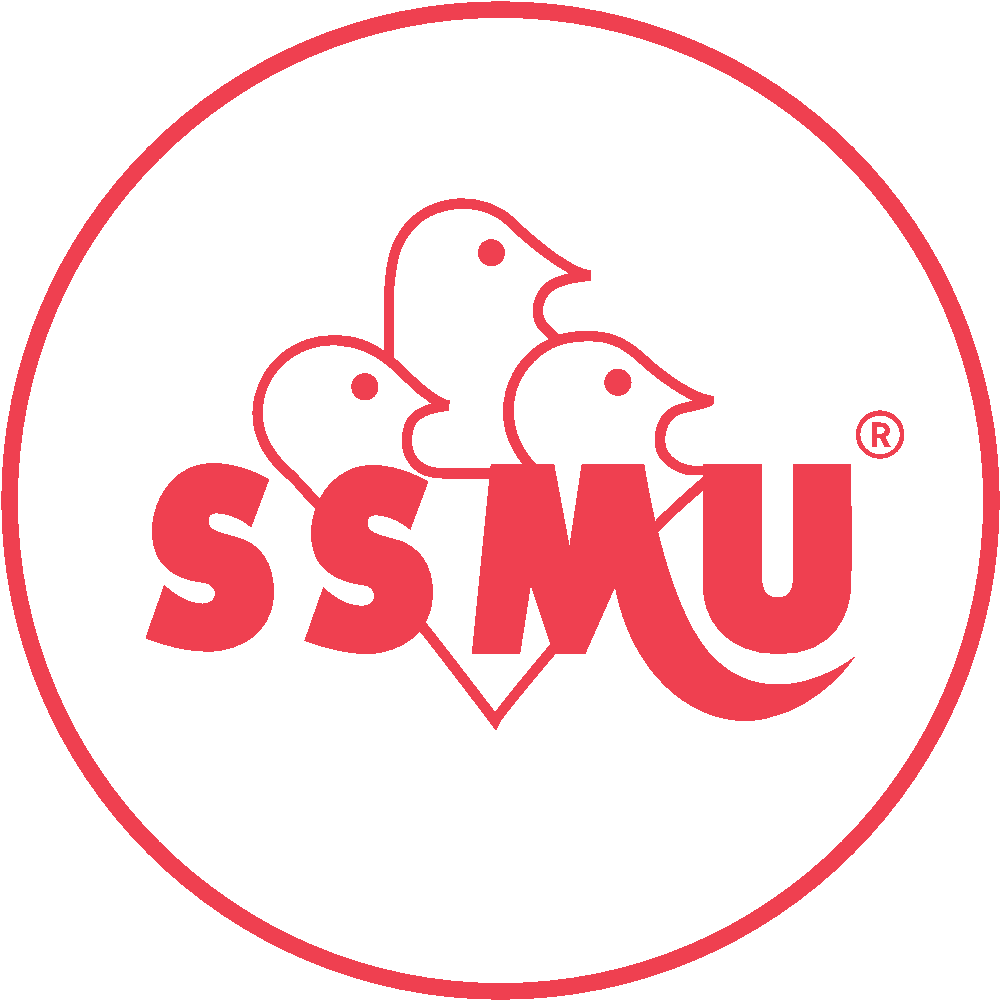 Campaigns
Supervision of the Campaign Coordinators
Official SSMU Campaigns: McGill Against Austerity, Divest McGill, Demilitarize McGill
Our Turn: a National Student-Led Strategy to End Campus Sexual Violence
McGill Solidarity Action Network 
Updating Discover McGill Website 
Resources on new External Affairs Website
Supervision of Austerity Measures Researcher
Co-supervision of Harmful Military Technology Researcher
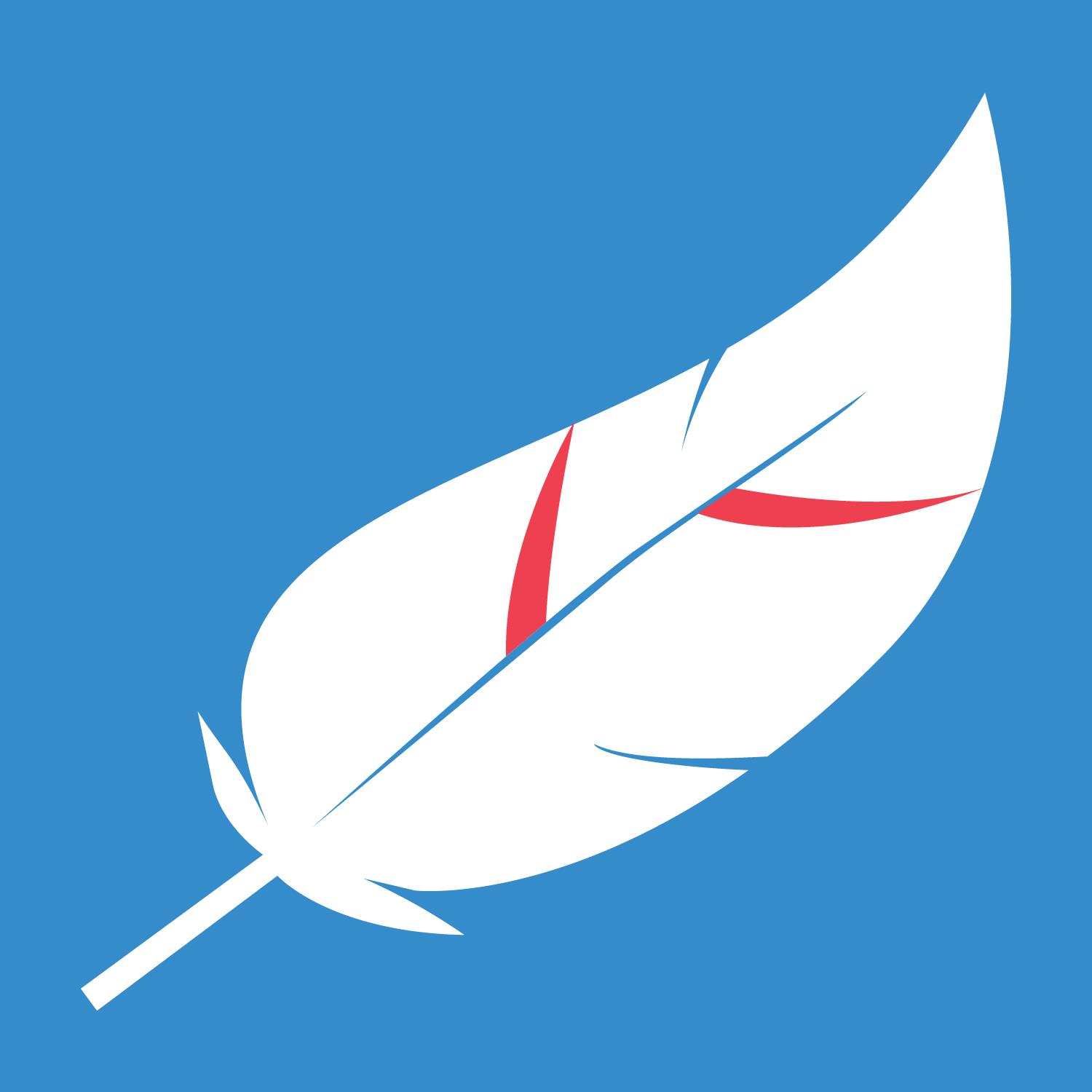 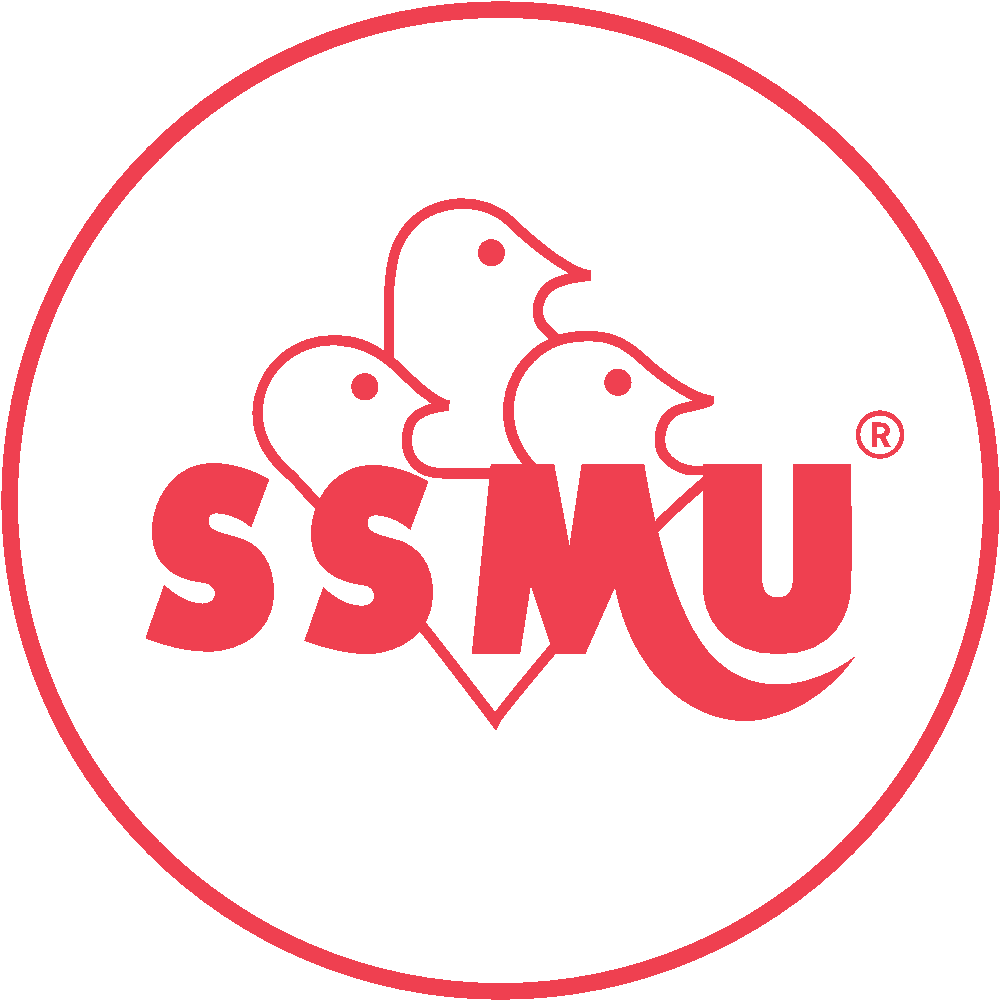 Indigenous Affairs
Supervision of Indigenous Affairs Commissioner
Indigeneity and Solidarity Event Series 
Helped out with the Walk-Out 
Looking into Redmen name 
Guide for Settler Students
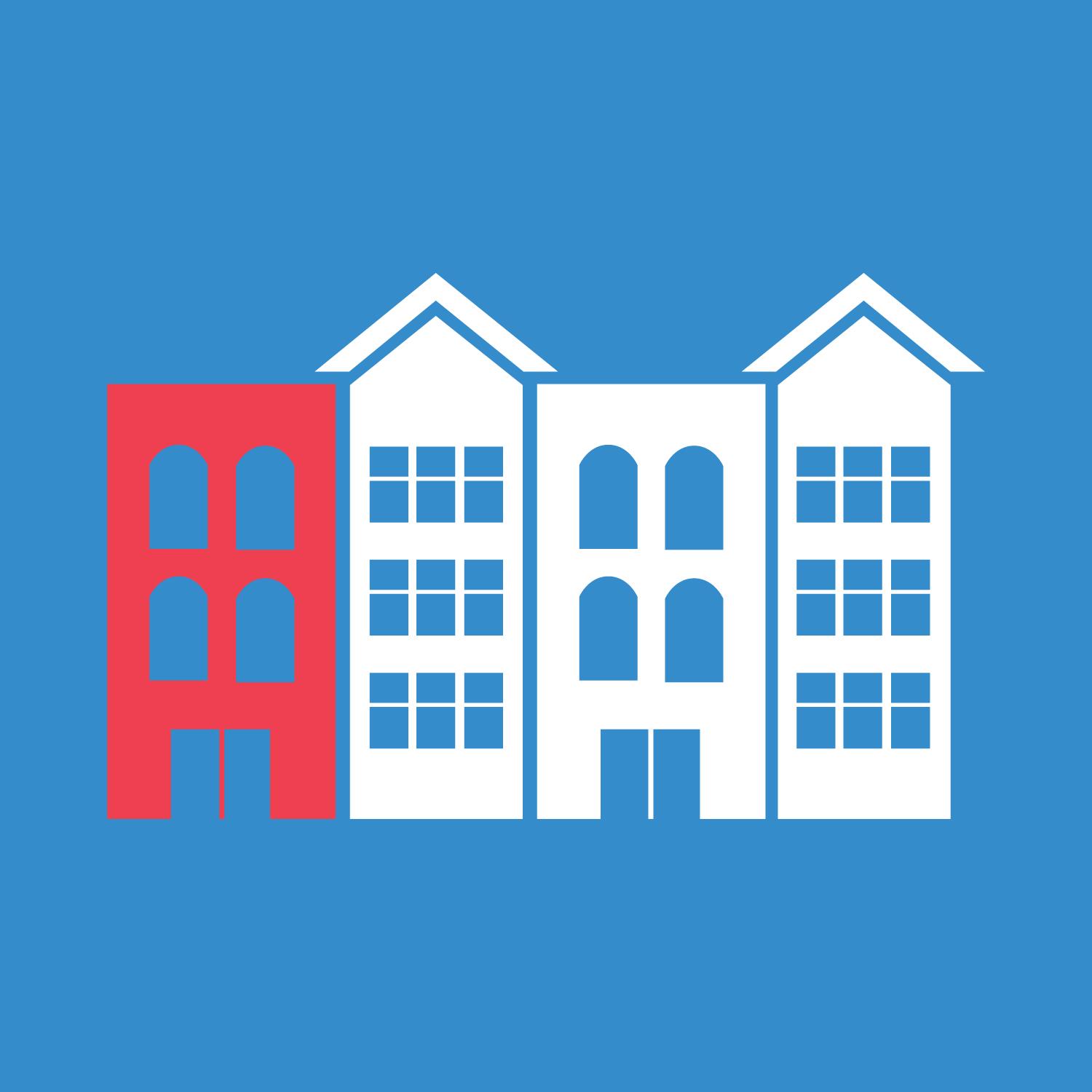 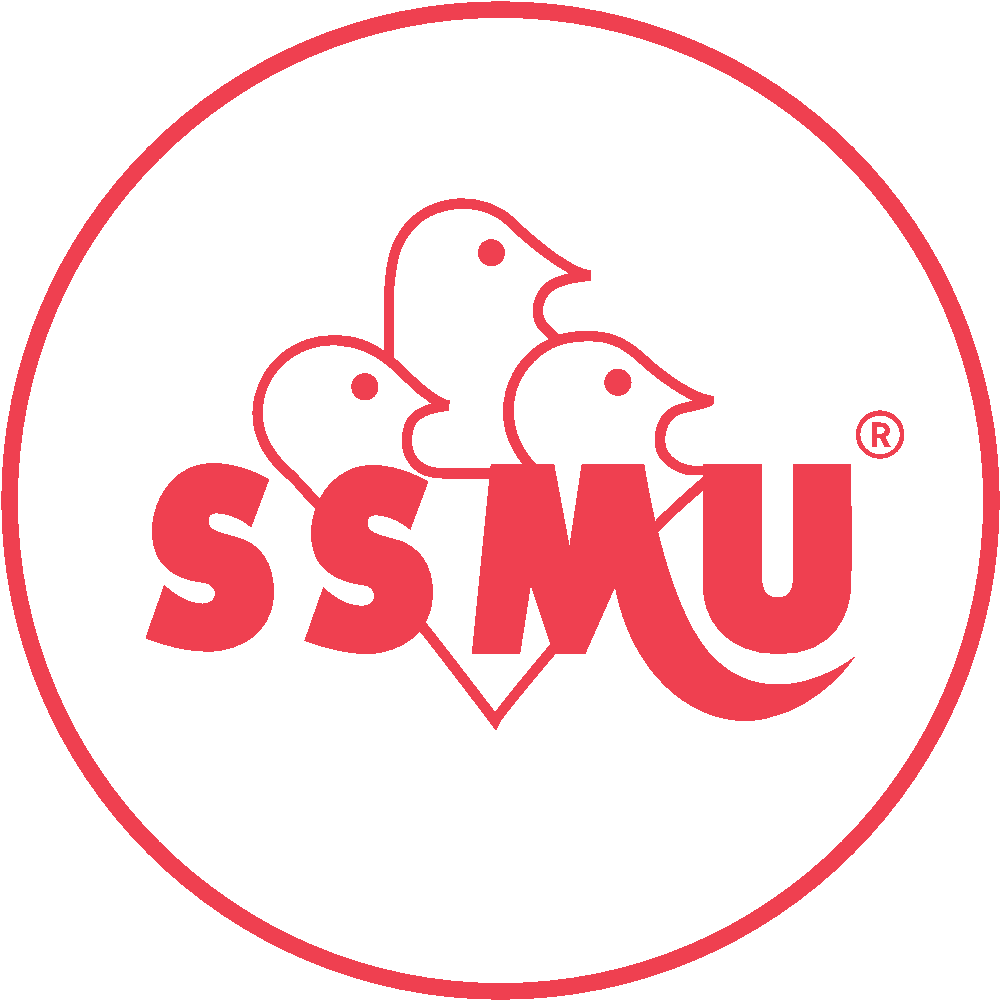 Community Affairs
Supervision of Community Affairs Commissioner
Working with UTILE and PGSS to look into affordable student housing options for McGill students after results of UTILE’s PHARE survey
Trash2Treasure – Sustainable Project Initiative to deal with waste created in Milton-Parc on move-out day
Waste disposal awareness campaign for student residents of Milton-Parc 
Presenting at Milton-Parc GA tomorrow to strategize on relations
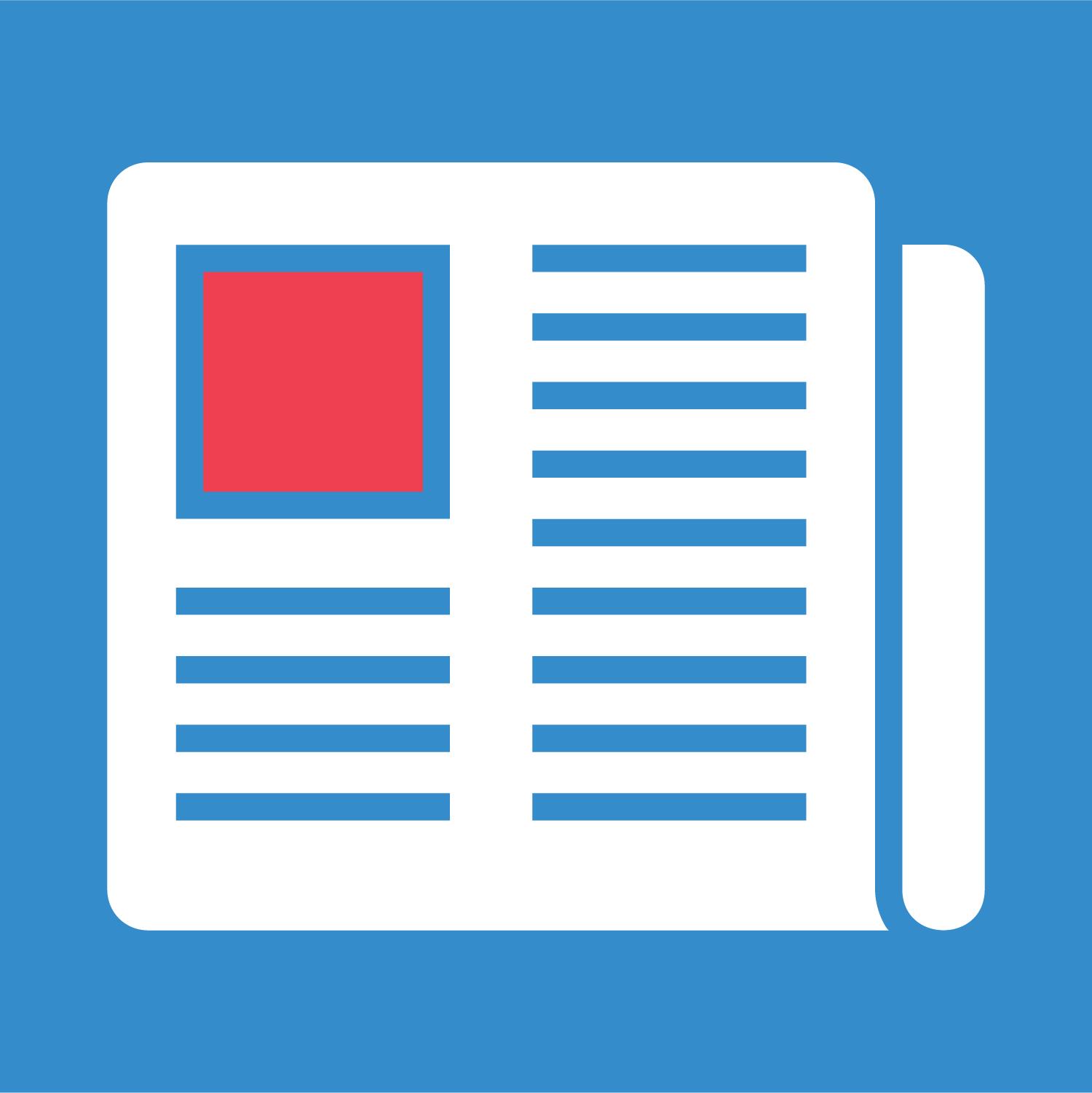 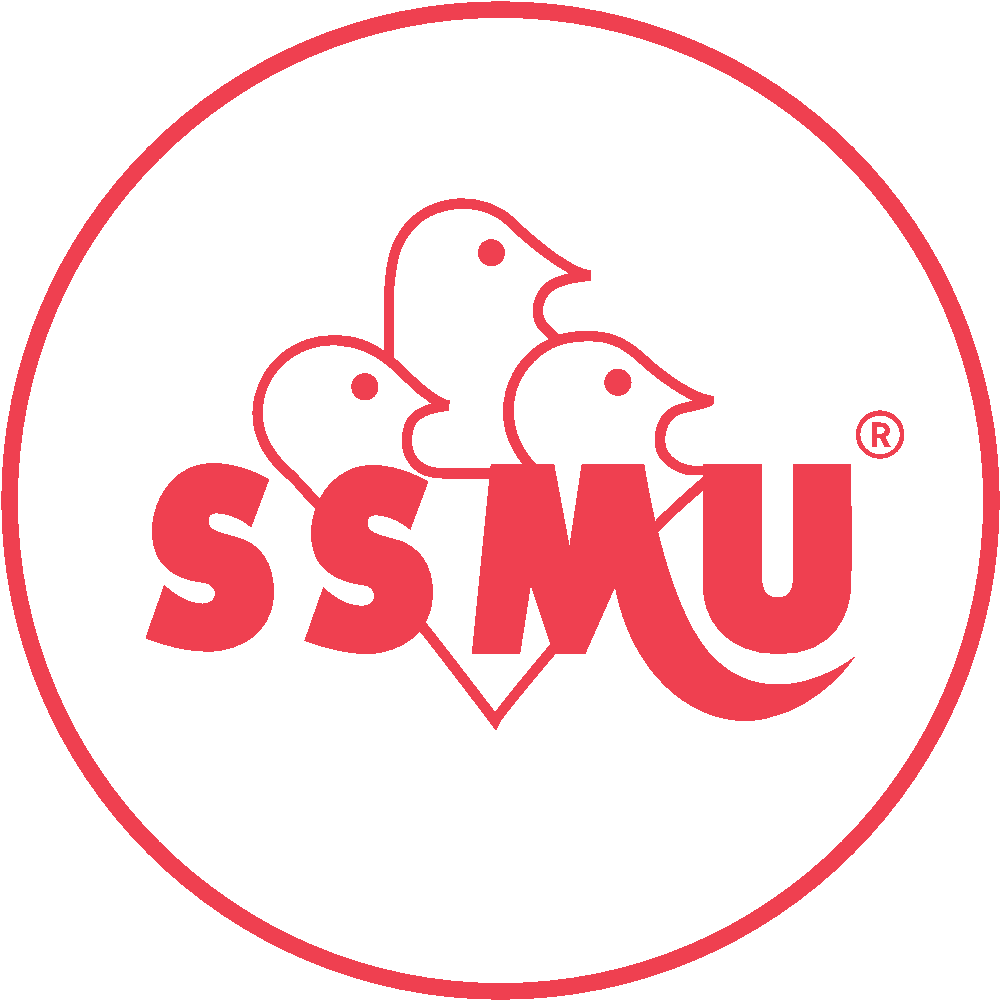 External Affairs
Provincial Representation – Observation at both UEQ and AVEQ’s tables 
Co-Chair of the Adhoc Committee on Provincial Representation
Social Justice Days and Culture Shock with QPIRG
Bill 151
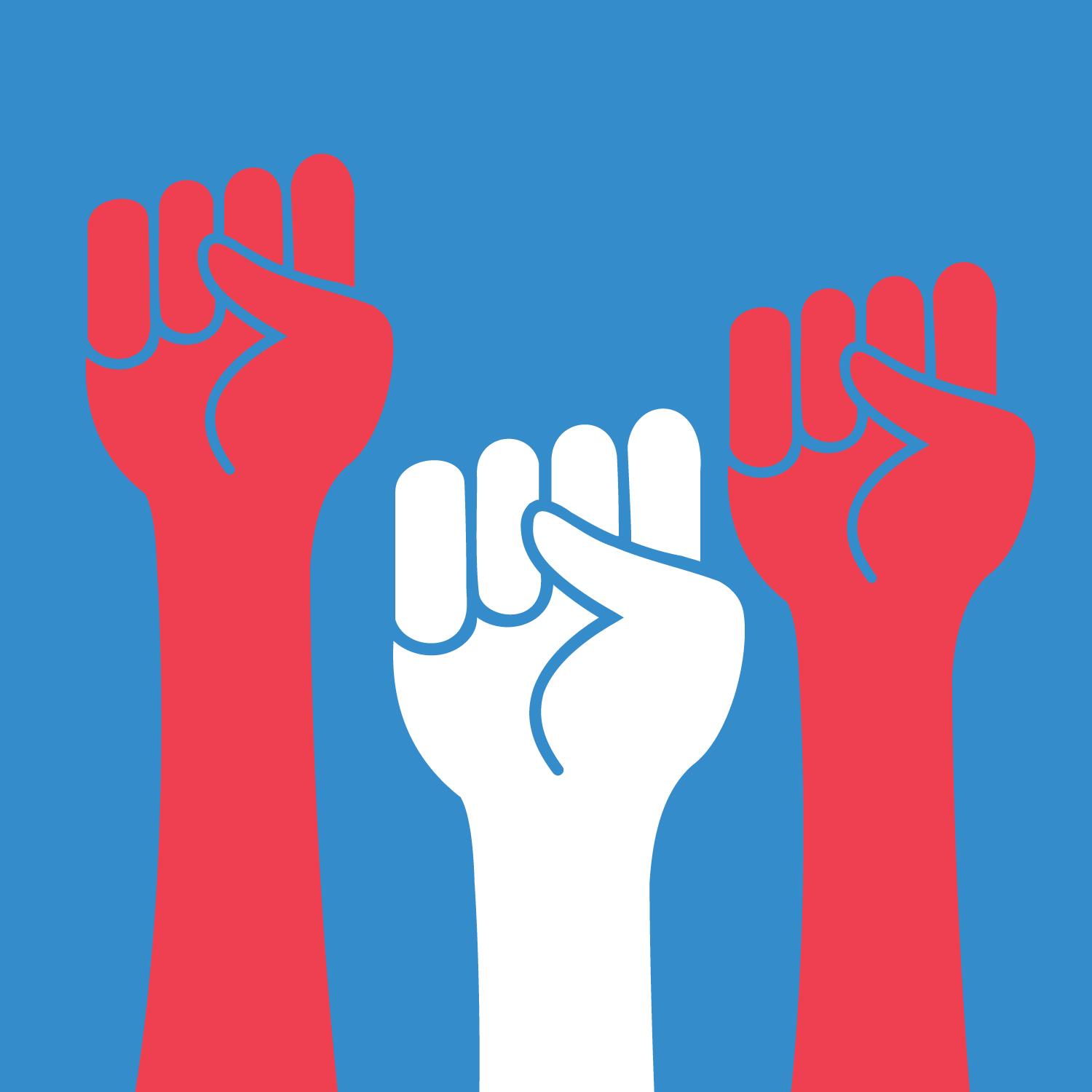 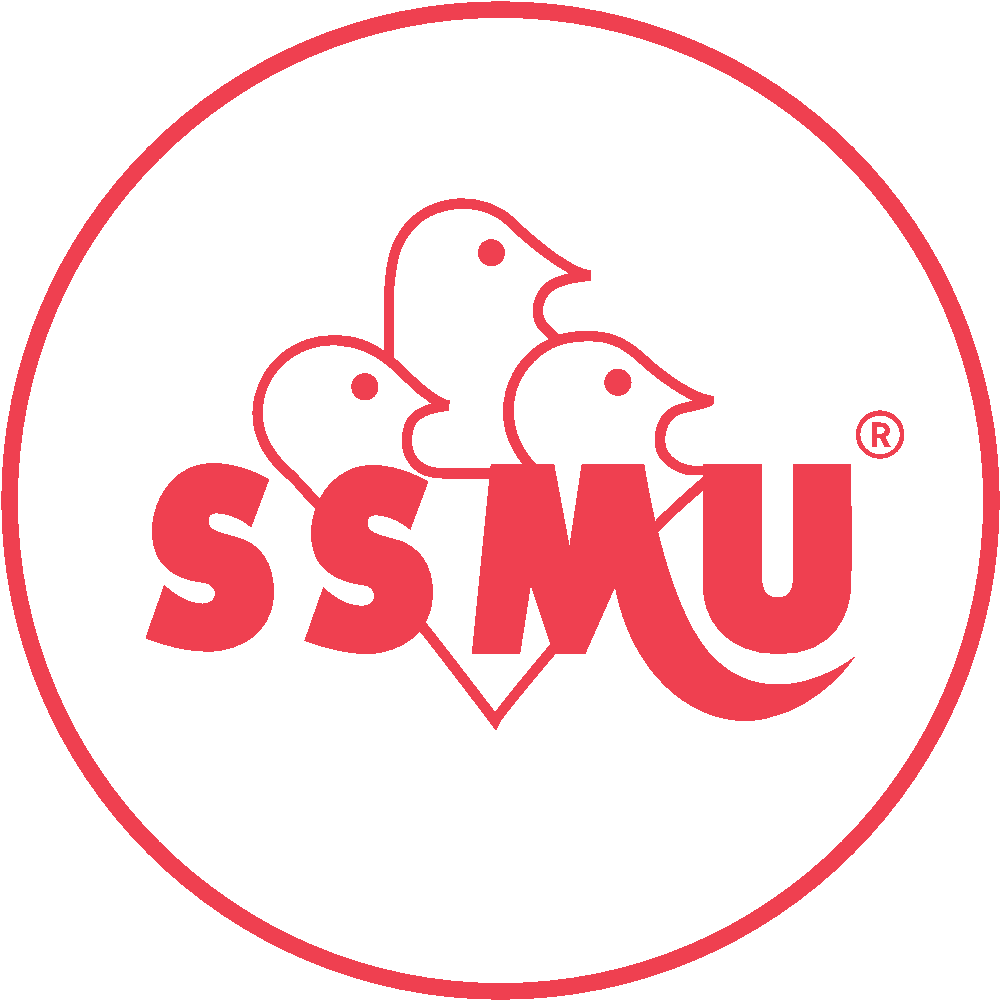 Other
SSMU Gendered and Sexualized Violence Policy 
Governance Document Working Group // Committee
Implementation Committee (McGill Policy Against Sexual Violence)
Working with the Environment Commissioners 
External Affairs Website
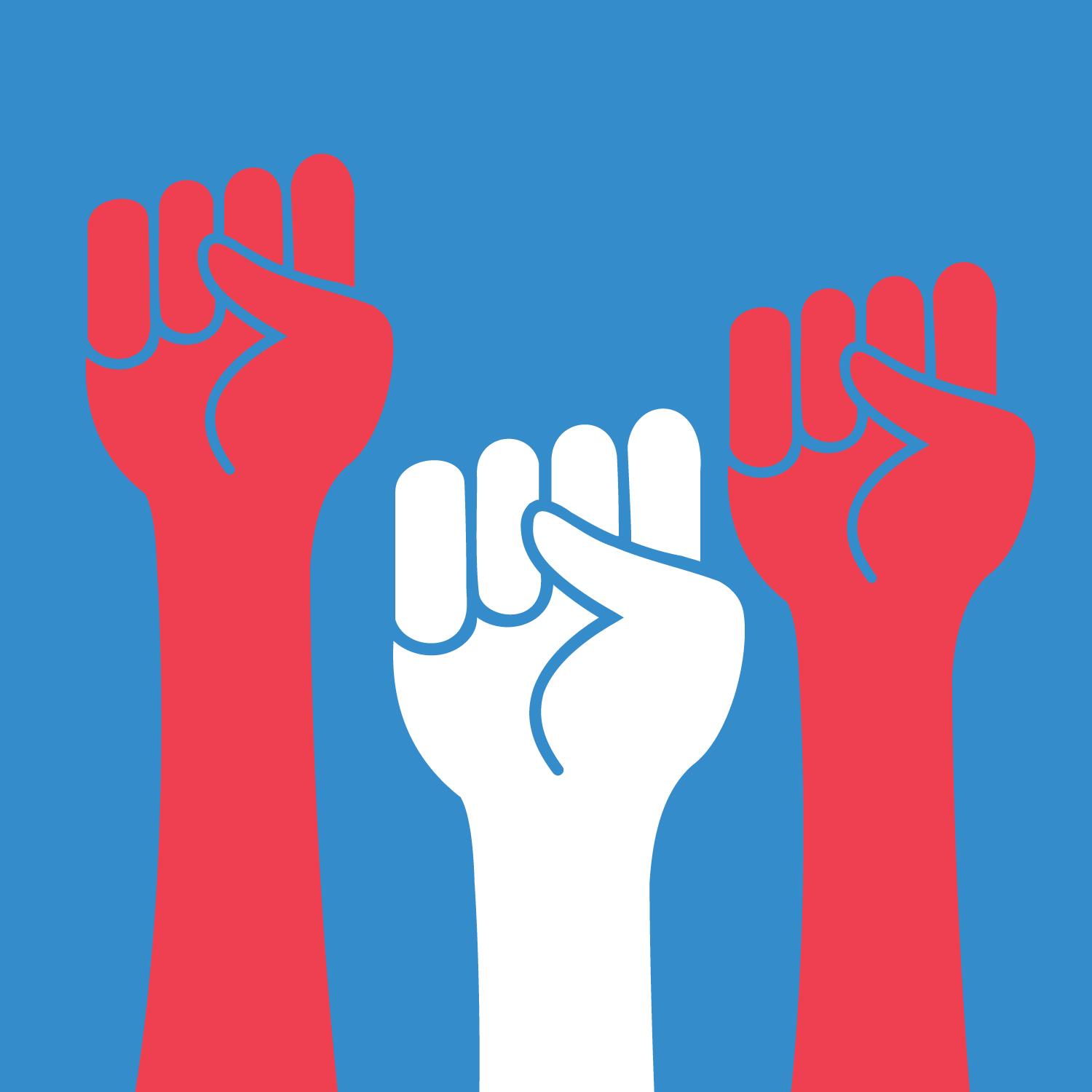 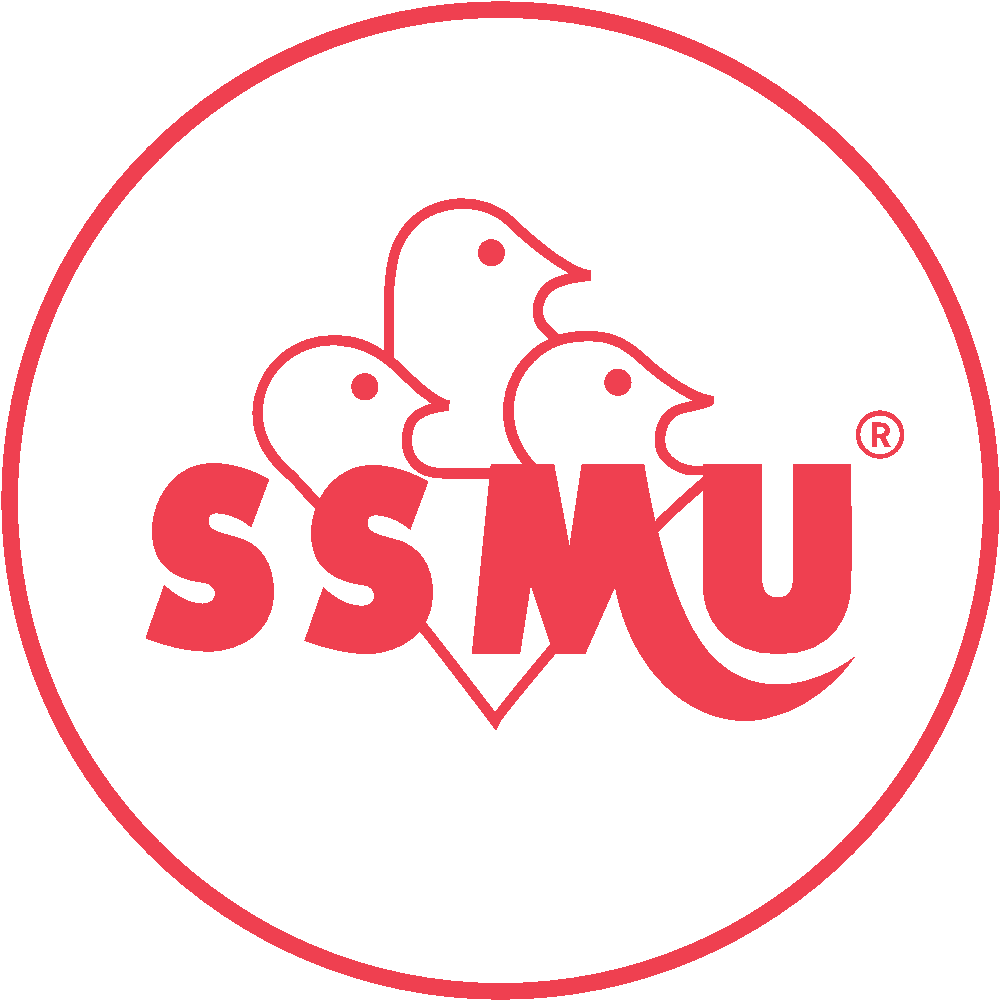 Questions?
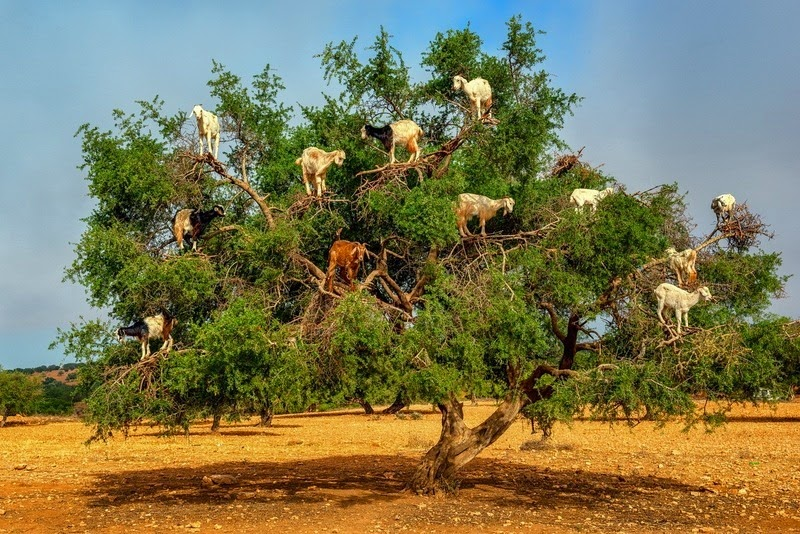